3) Equations and inequalities
3.1) Linear simultaneous equations
Chapter CONTENTS
Your turn
Worked example
Your turn
Worked example
Your turn
Worked example
Your turn
Worked example
Your turn
Worked example
3.2) Quadratic simultaneous equations
Chapter CONTENTS
Your turn
Worked example
Your turn
Worked example
Your turn
Worked example
Your turn
Worked example
Your turn
Worked example
Your turn
Worked example
Your turn
Worked example
3.3) Simultaneous equations on graphs
Chapter CONTENTS
Your turn
Worked example
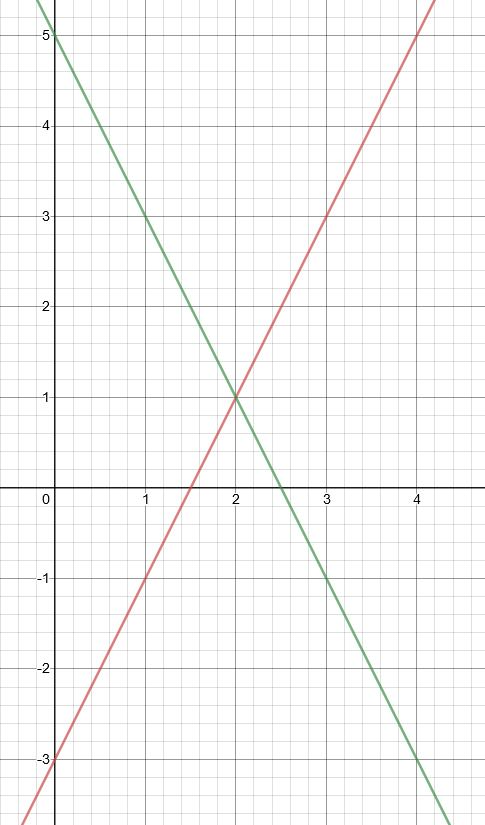 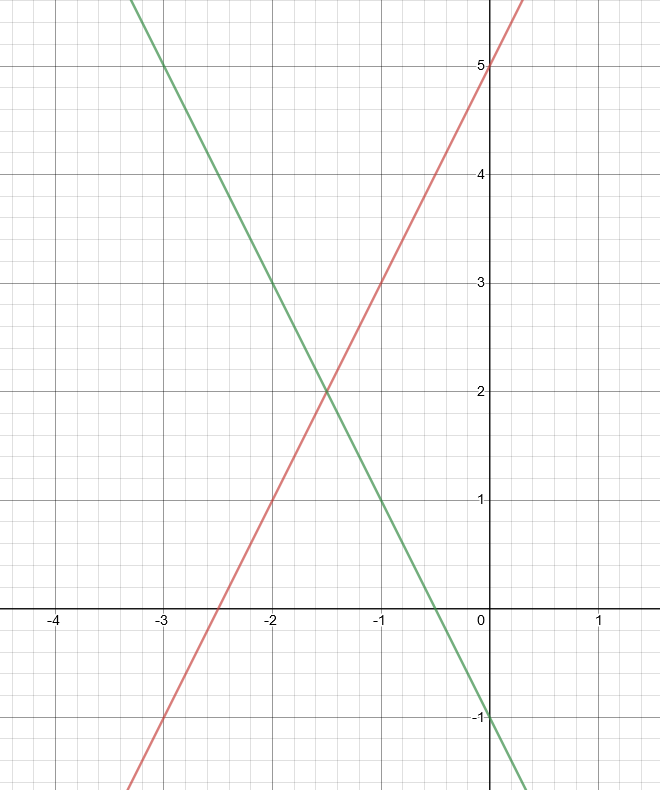 Your turn
Worked example
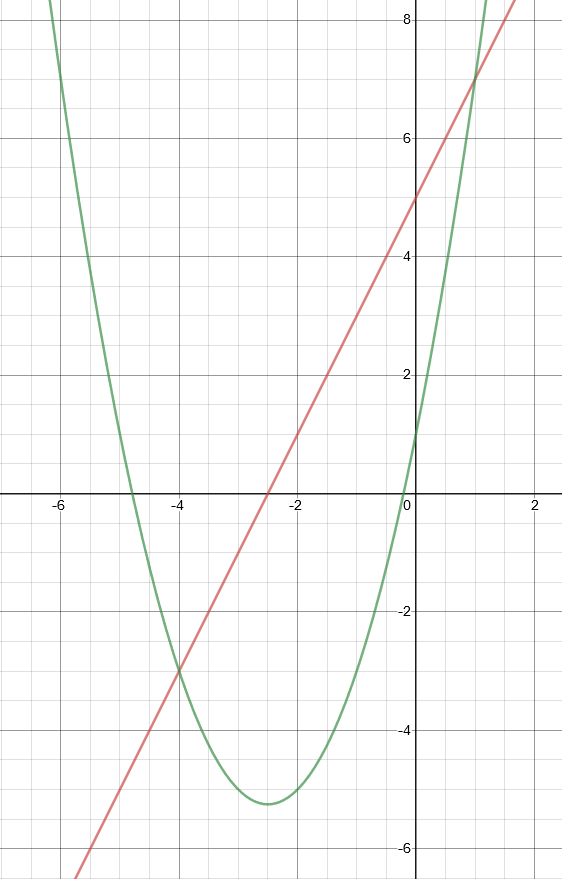 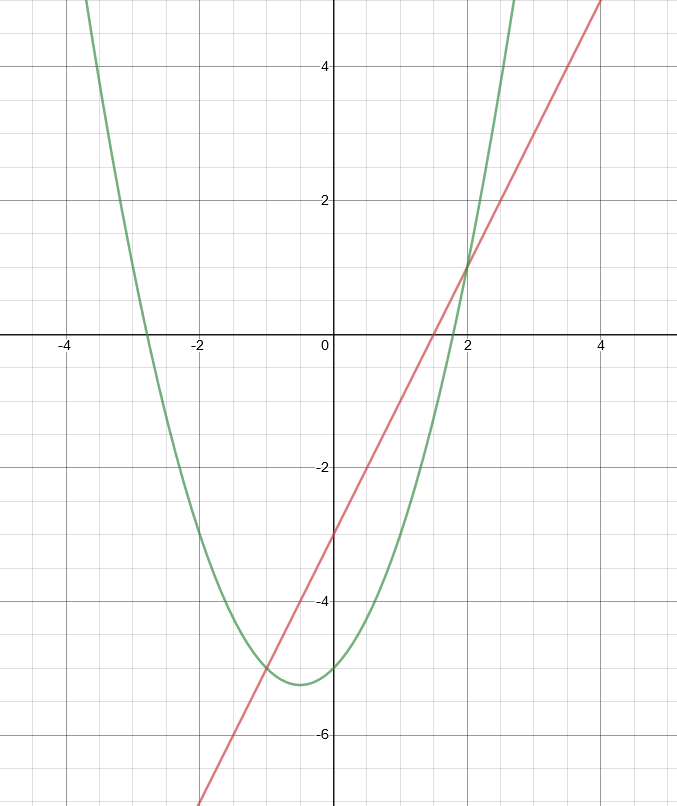 Your turn
Worked example
Your turn
Worked example
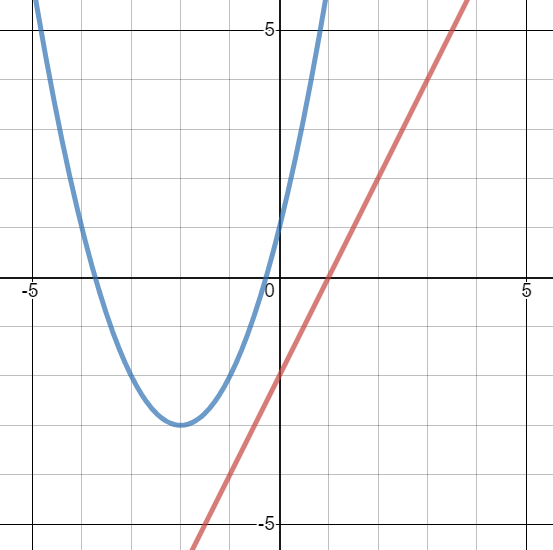 Your turn
Worked example
3.4) Linear inequalities
Chapter CONTENTS
Your turn
Worked example
Your turn
Worked example
Your turn
Worked example
Your turn
Worked example
Your turn
Worked example
Your turn
Worked example
3.5) Quadratic inequalities
Chapter CONTENTS
Your turn
Worked example
Your turn
Worked example
Your turn
Worked example
Your turn
Worked example
Your turn
Worked example
Your turn
Worked example
Your turn
Worked example
Your turn
Worked example
Your turn
Worked example
Your turn
Worked example
Your turn
Worked example
Your turn
Worked example
Proof
3.6) Inequalities on graphs
Chapter CONTENTS
Your turn
Worked example
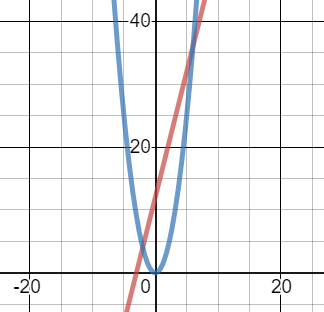 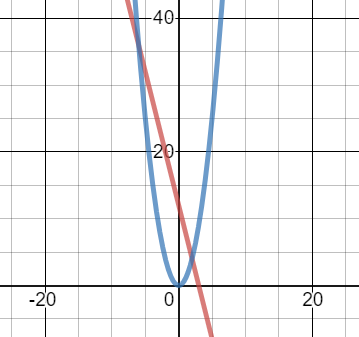 3.7) Regions
Chapter CONTENTS
Your turn
Worked example
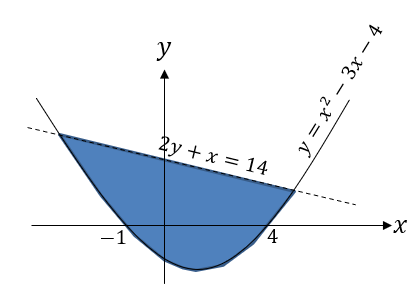 Your turn
Worked example
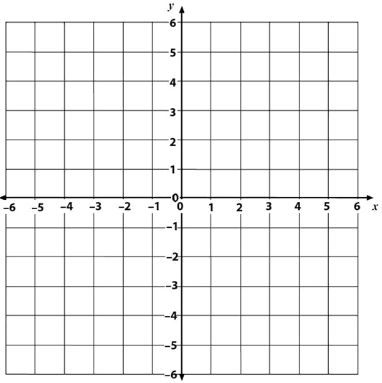 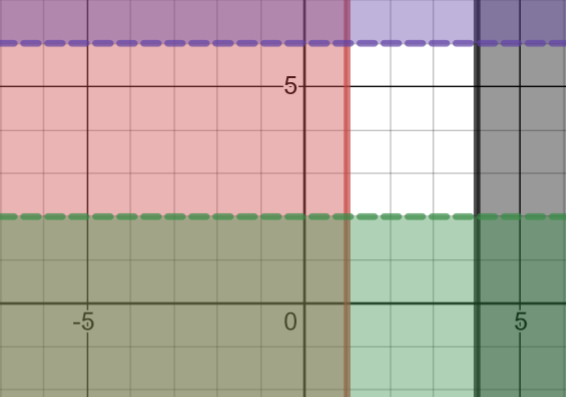 Graphs used with permission from DESMOS: https://www.desmos.com/
Your turn
Worked example
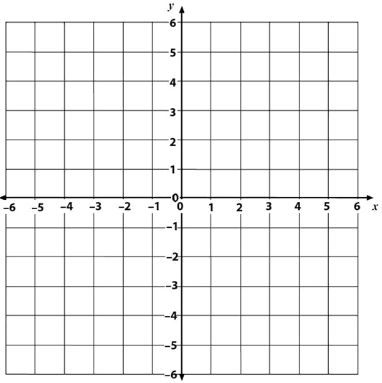 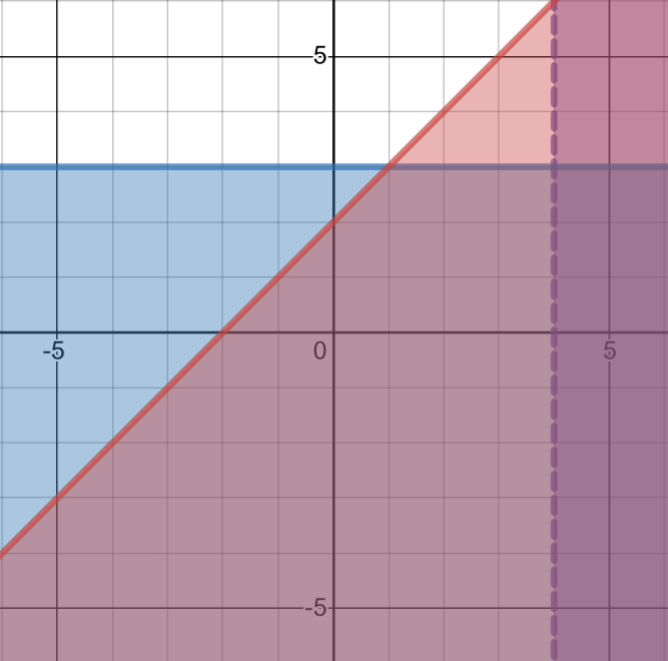 Graphs used with permission from DESMOS: https://www.desmos.com/
Your turn
Worked example
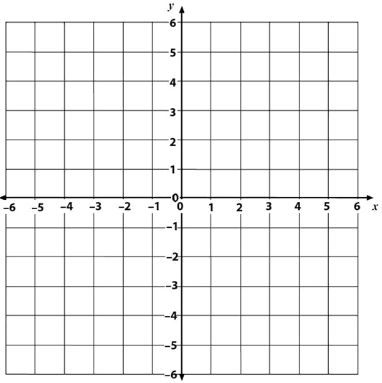 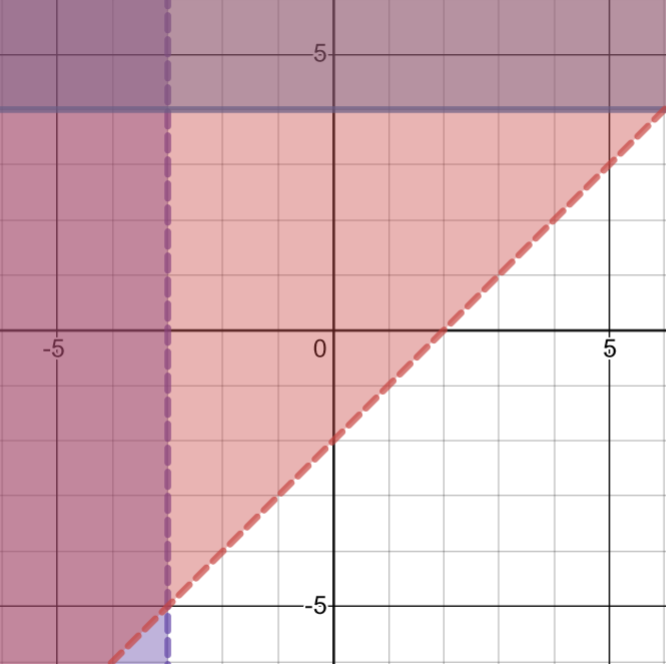 Graphs used with permission from DESMOS: https://www.desmos.com/
Your turn
Worked example
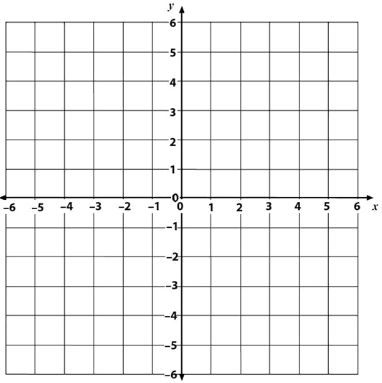 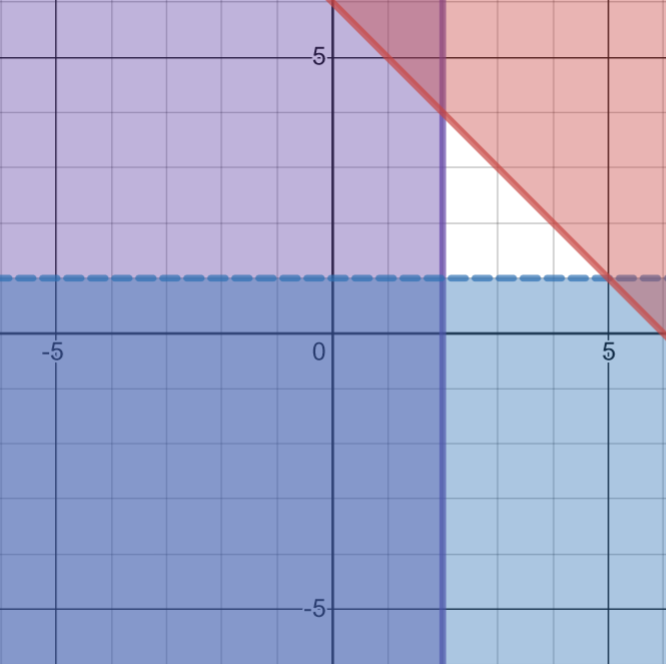 Graphs used with permission from DESMOS: https://www.desmos.com/